- LOS ALTOS HIGH SCHOOL -
COUNSELOR 
LETTER OF RECOMMENDATION WORKSHOP
2024-2025
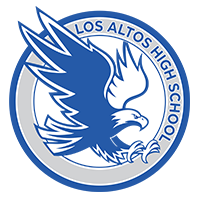 [Speaker Notes: Tamesha]
ADMISSION FACTORS
Colleges & universities may consider the following factors for admission:
Civic engagement
Interview
Application questions/essay
Teacher & counselor recommendations
Rigor of coursework
Grades & GPA
SAT/ACT results
Extracurricular activities
Check each college/university website for details on specific admission criteria
[Speaker Notes: Tamesha]
LETTERS OF RECOMMENDATION
Required by most private 4-year colleges & Common App schools
UC/CSUs do NOT accept letters*, nor do most out-of-state public colleges
*UC Berkeley may request recommendations from some students after applications have been submitted
Typically 1-3 letters are required from teachers & counselor
Some colleges also accept a supplemental letter from a boss, coach, etc.
[Speaker Notes: Tamesha]
TEACHER LETTERS OF RECOMMENDATION
Separate from the counselor letter of rec process
Teachers have their own deadlines & requirements
Teachers use Naviance to send their letters
Do not use the “recommender” feature in Common App for MVLA teachers/staff
This will break the connection between your Common App & Naviance accounts
[Speaker Notes: Tamesha]
TEACHER LETTERS OF RECOMMENDATION
11th grade teachers preferred
Academic subjects preferred (unless applying for special programs like Visual/Performing Arts colleges)
Ask teachers in person, then add them as recommenders in Naviance once you have synced your Common App account
[Speaker Notes: Tamesha]
COUNSELOR LETTER OF RECOMMENDATION
The counselor letter provides a holistic view of the student beyond academics
Letter reflects on:
LAHS counselors use input from personal interactions, teachers, parents, and students all compiled in the 
Counselor Letter of Recommendation Request Form
[Speaker Notes: Ryan]
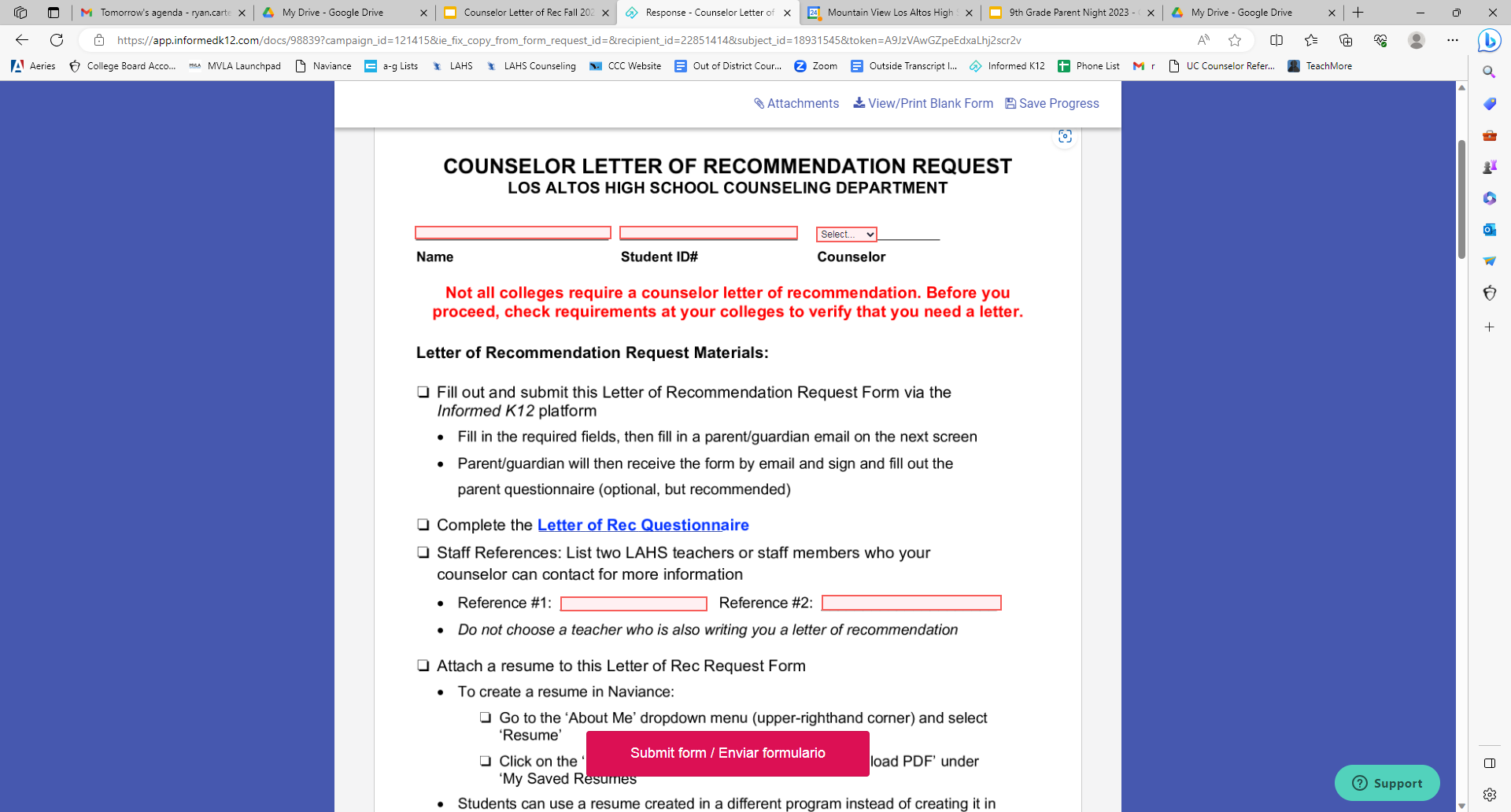 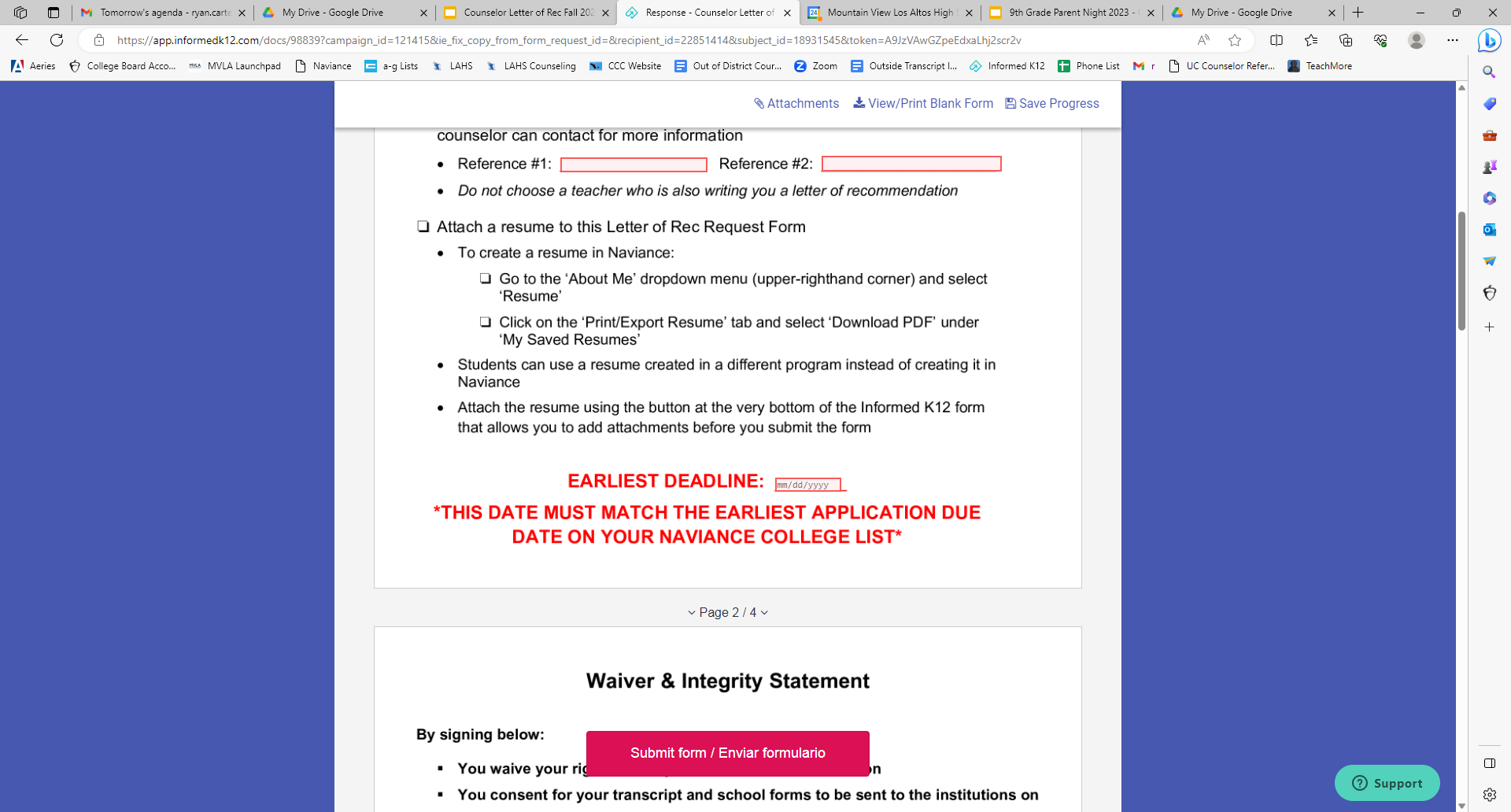 [Speaker Notes: Ryan]
COUNSELOR LETTER OF REC QUESTIONNAIRE
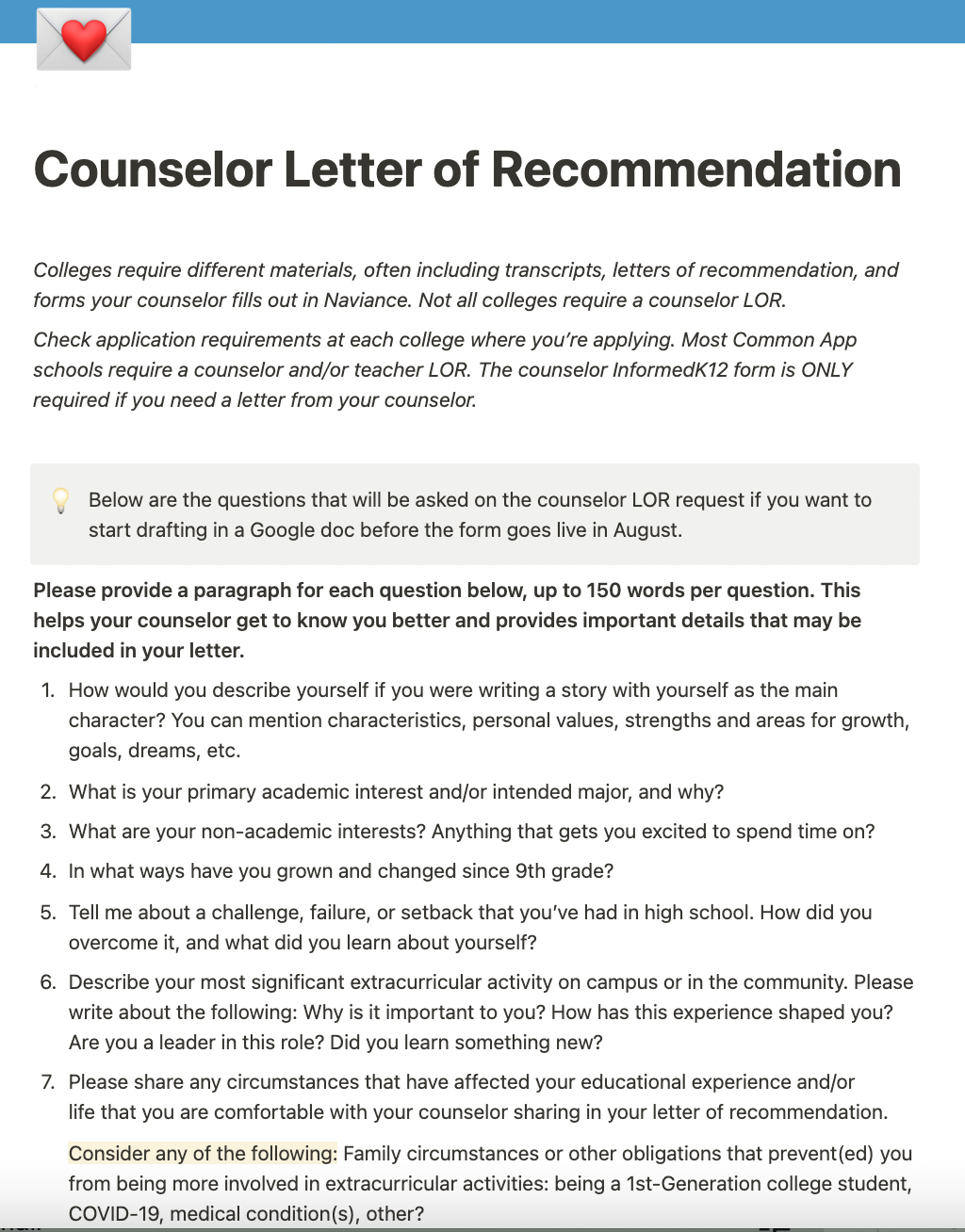 Draft all writing in Google Docs
[Speaker Notes: Ryan]
COUNSELOR LETTER OF REC FORM - IMPORTANT DATES
12/15
9/11
10/2
For deadlines after Nov. 15, submit your request by Monday, Oct. 2, 2023
If your first deadline is on or before Nov. 15 (EA, ED, scholarship), you must submit your LOR Request Form by Monday, Sept. 11, 2023
The last day to request any counselor forms or initial transcripts for submission before holiday break is Friday, Dec. 15, 2023
[Speaker Notes: Ryan]
COUNSELOR LETTER OF REC REQUEST
Can I still add more colleges after I submit my letter of rec request? Yes, and...
Tell your counselor ASAP if you first college deadline changes
Be sure to change on Common App and Naviance
The College & Career Center sends scholarship & visit info to you based on your list - we don’t want you to miss out on events!
[Speaker Notes: Ryan]
COUNSELOR LETTER OF REC REQUEST
Fall/Winter: 
Counselor submits LOR, Secondary Report, transcript

End of January:
Counselor submits MidYear Report & midyear transcript
June/July:
Student requests final transcript in Naviance (sr.checkout)
Counselor completes Final Report
Registar submits final transcript/report
[Speaker Notes: Ryan]
COLLEGE APPLICATION QUICK GUIDE
NEW
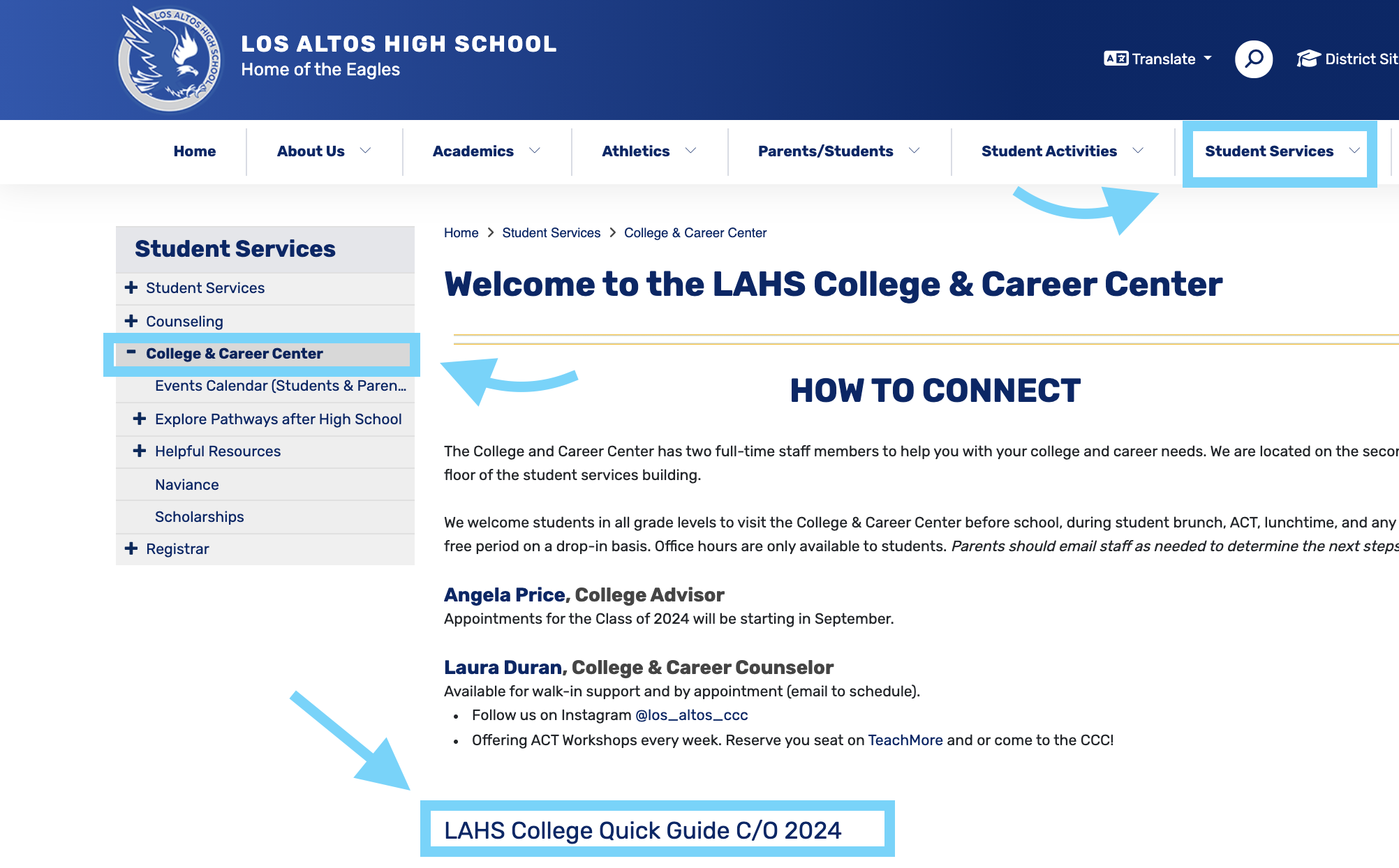 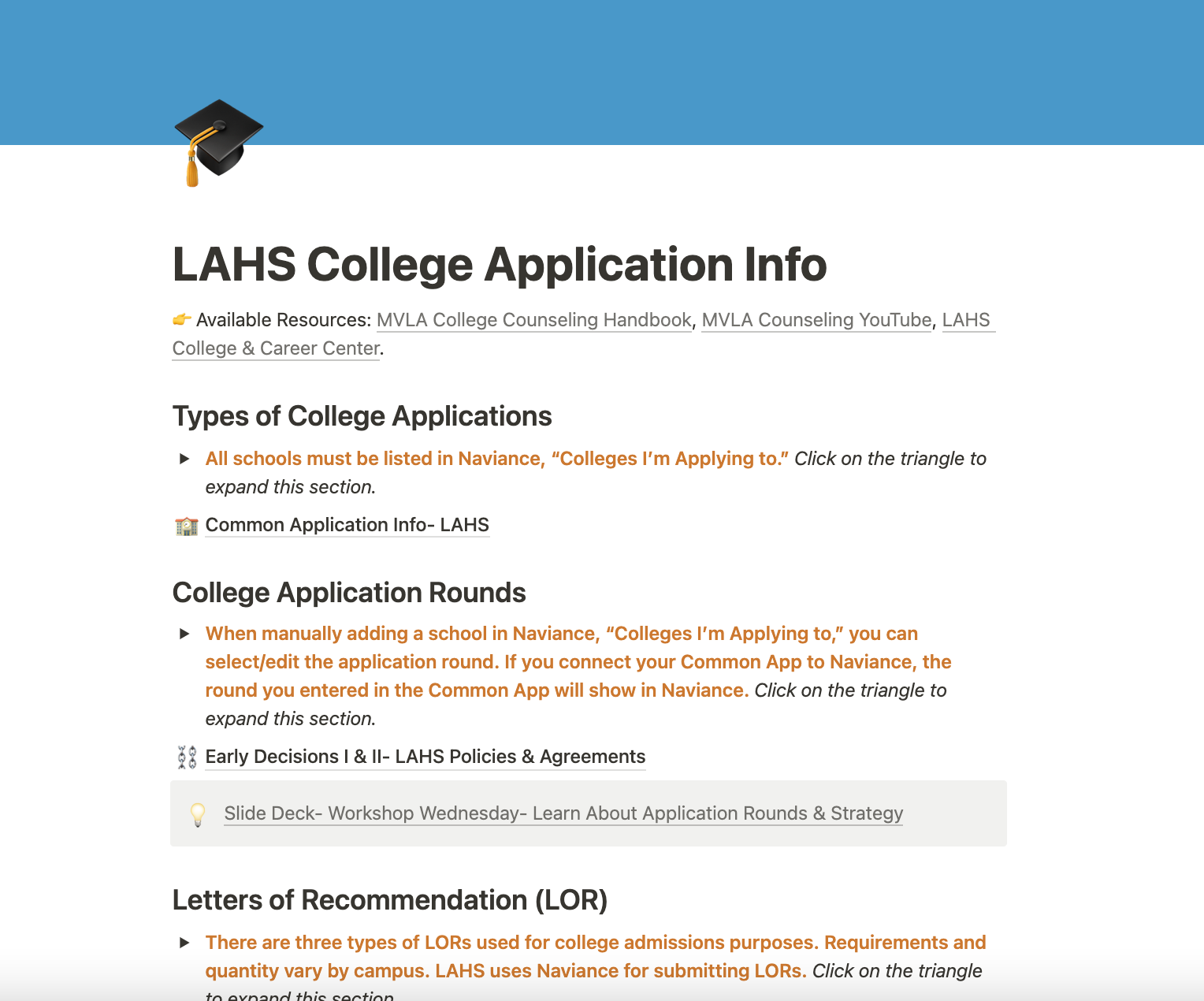 [Speaker Notes: Laura]
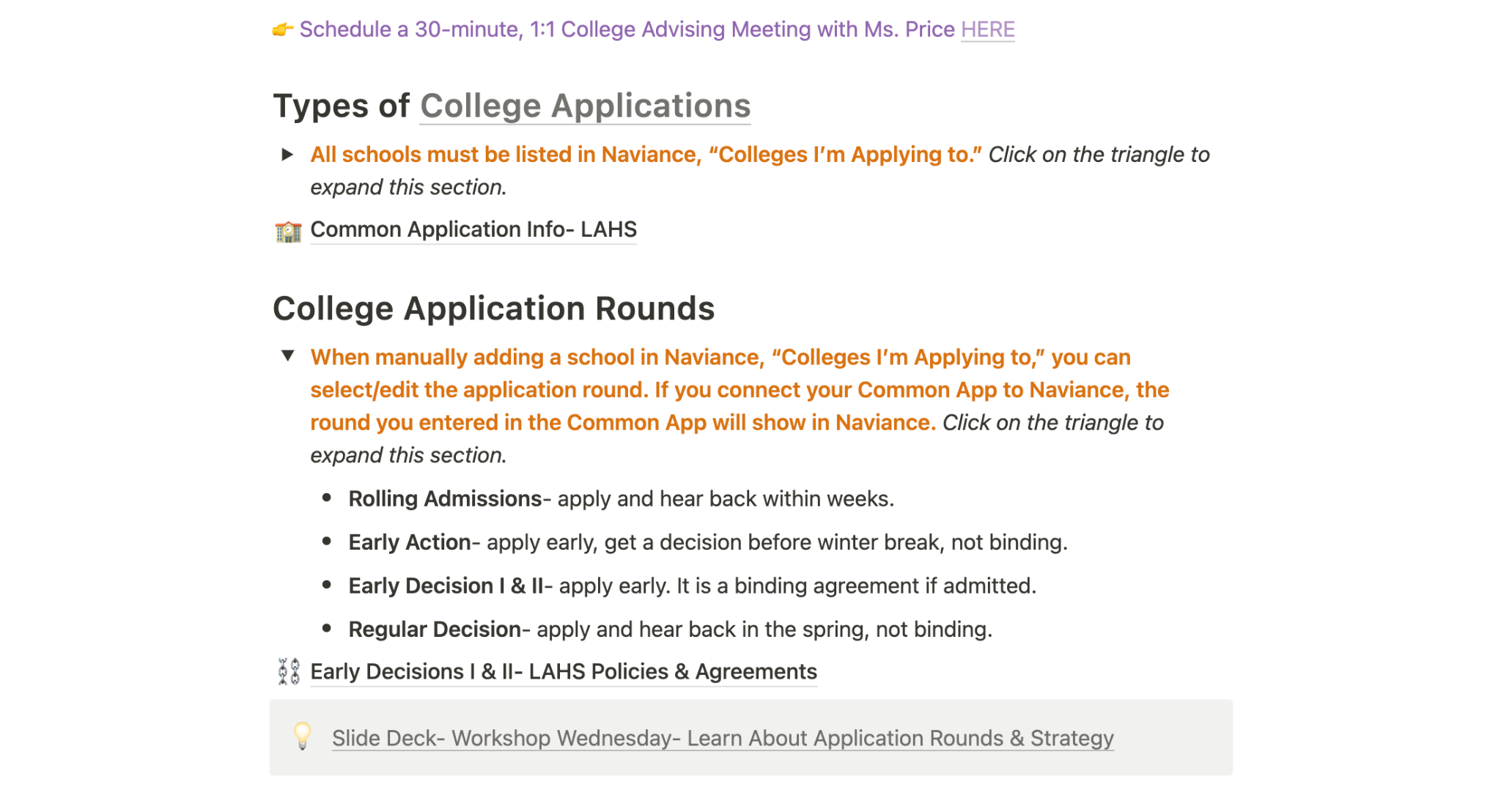 APPLICATION ROUND DETERMINES DEADLINE
[Speaker Notes: Laura]
WHAT NOW?
Ask max 2 teachers for a letter of rec
Create college application accounts  (UC, Common App, etc.)
UC application opened on Aug 1 for Fall 2023 applications
Add colleges to your “Colleges I’m Applying To” list in Naviance
Complete the Counselor Letter of Recommendation Request
Start drafting college essays, especially for Nov. 1 deadlines
Go to the College & Career Center for support!
[Speaker Notes: Laura]
NAVIANCE
USE IT
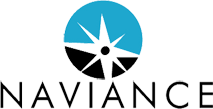 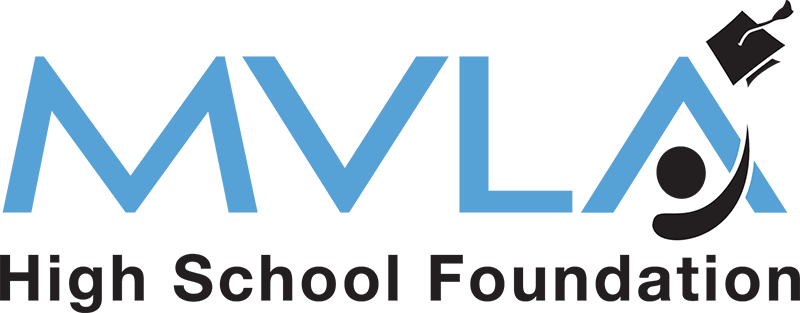 [Speaker Notes: LauraNaviance is an important tool, make sure you have access and know how to log in 
several application components are sent via Naviance by teachers and counselors]
APPLICATION PLATFORMS
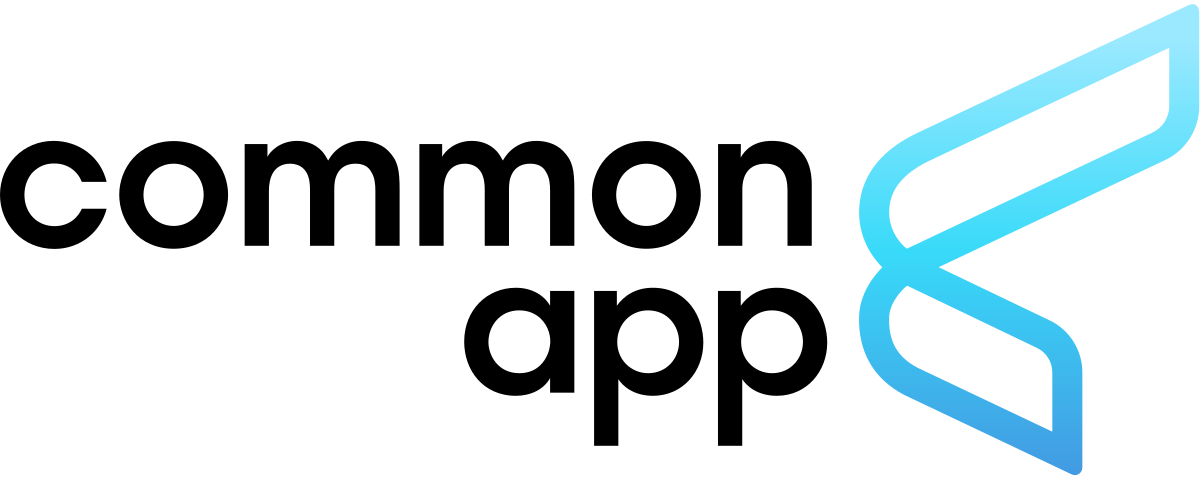 Apply to many  private colleges & some out-of-state public colleges using one application
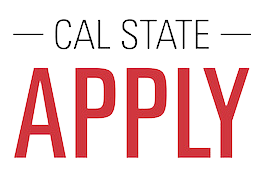 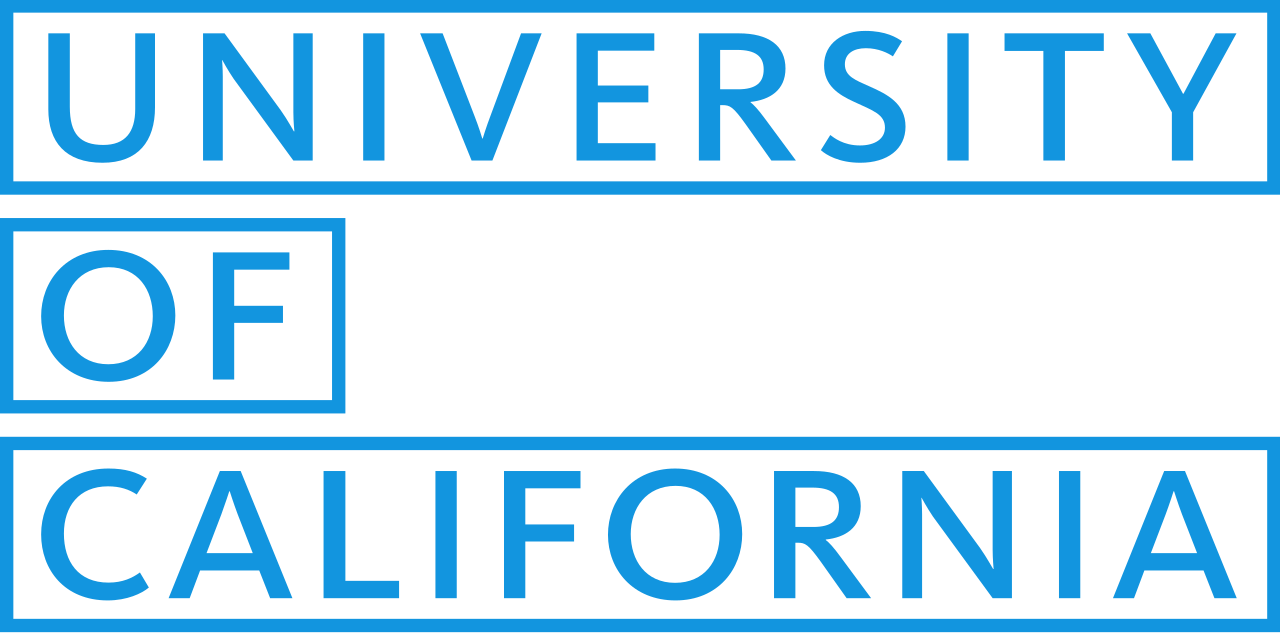 [Speaker Notes: There are several college application portals, these are the 4 that LAHS students utilize the most (depending on the colleges they apply to)
Only the Common App requires you to match your account to Naviance
If using the Coalition, you do not need to request your recommender or counselor items through Coalition, you can do so through Naviance
UC application does not open until August 1, Cal State Apply opens October.]
FERPA WAIVER
1
Add at least one college to your Common App list
2
Complete the Education section
3
Complete the Release Authorization for FERPA
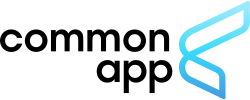 [Speaker Notes: Family Educational Rights and Privacy Act is a law, for the purpose of letters of rec
Signing the release and waiving your rights to read your recommendation letters, communicates to the colleges that your letters hold more weight and are true and honest report and reflection]
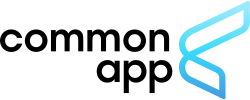 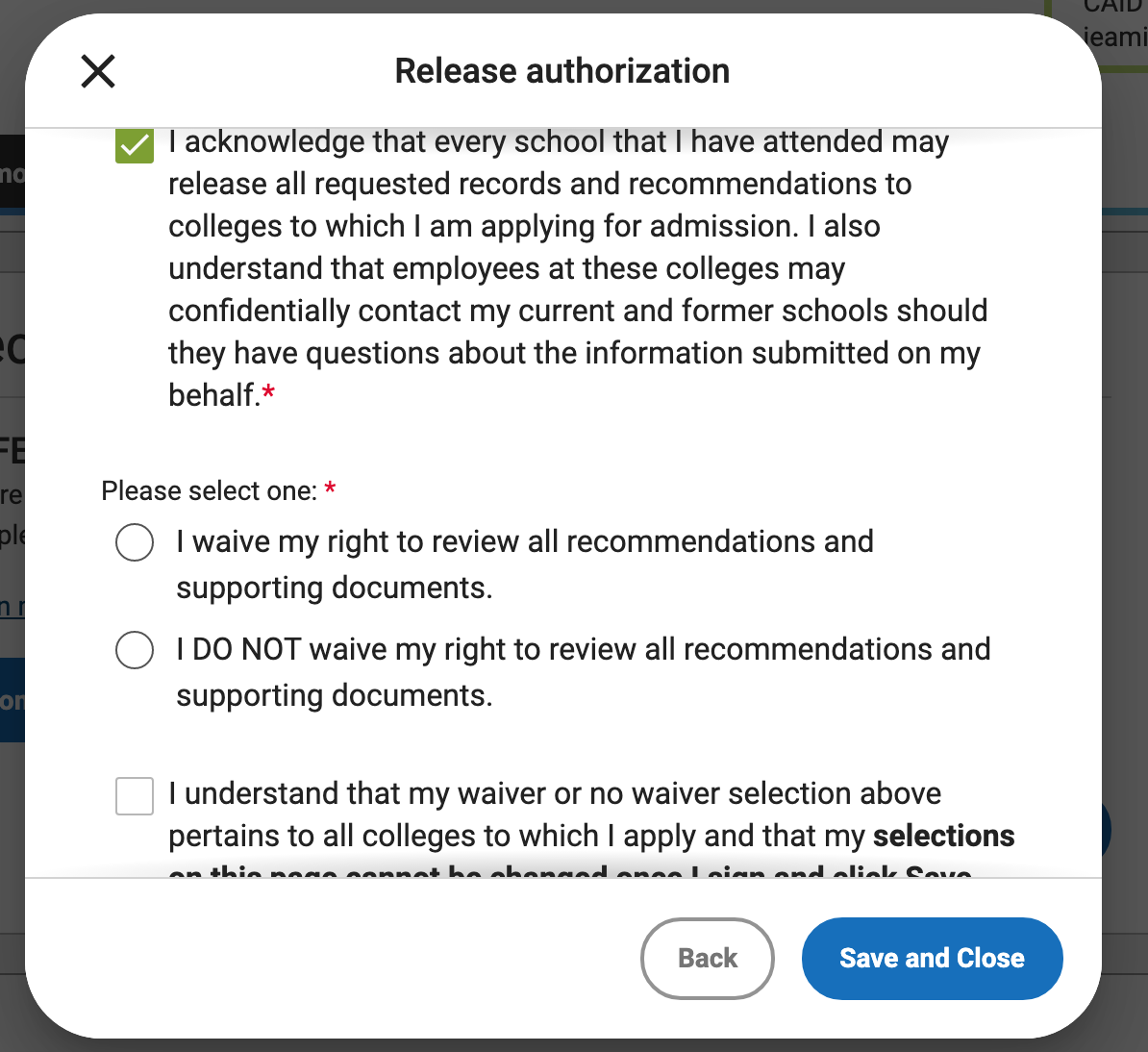 [Speaker Notes: Step 3- Follow the prompts. Students are encouraged to select the first option: I waive my rights to review all recommendations and supporting documents.  This indicates to colleges that your supporting documents and letters of recommendation]
FALL COLLEGE SUPPORT
College & Career Center 
1:1 College Advising with Ms. Price  (Apt. Link)
ACT Workshops- sign up on Teachmore
[Speaker Notes: Plug for CCC support during summer, get a head start.]
QUESTIONS
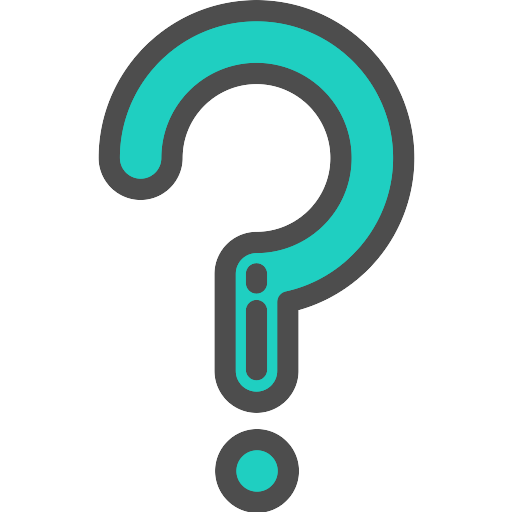